Za početak pritisni F5
EmpatijaKako si danas? Slušam i gledam druge.  Vedar sam  i nasmijan.
OŠ don Lovre Katića Solin, Stručna služba škole, ožujak 2020.
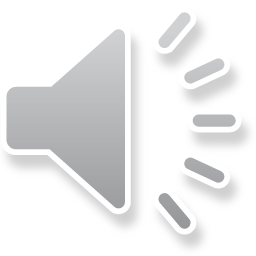 Empatija -što znači ta riječ?
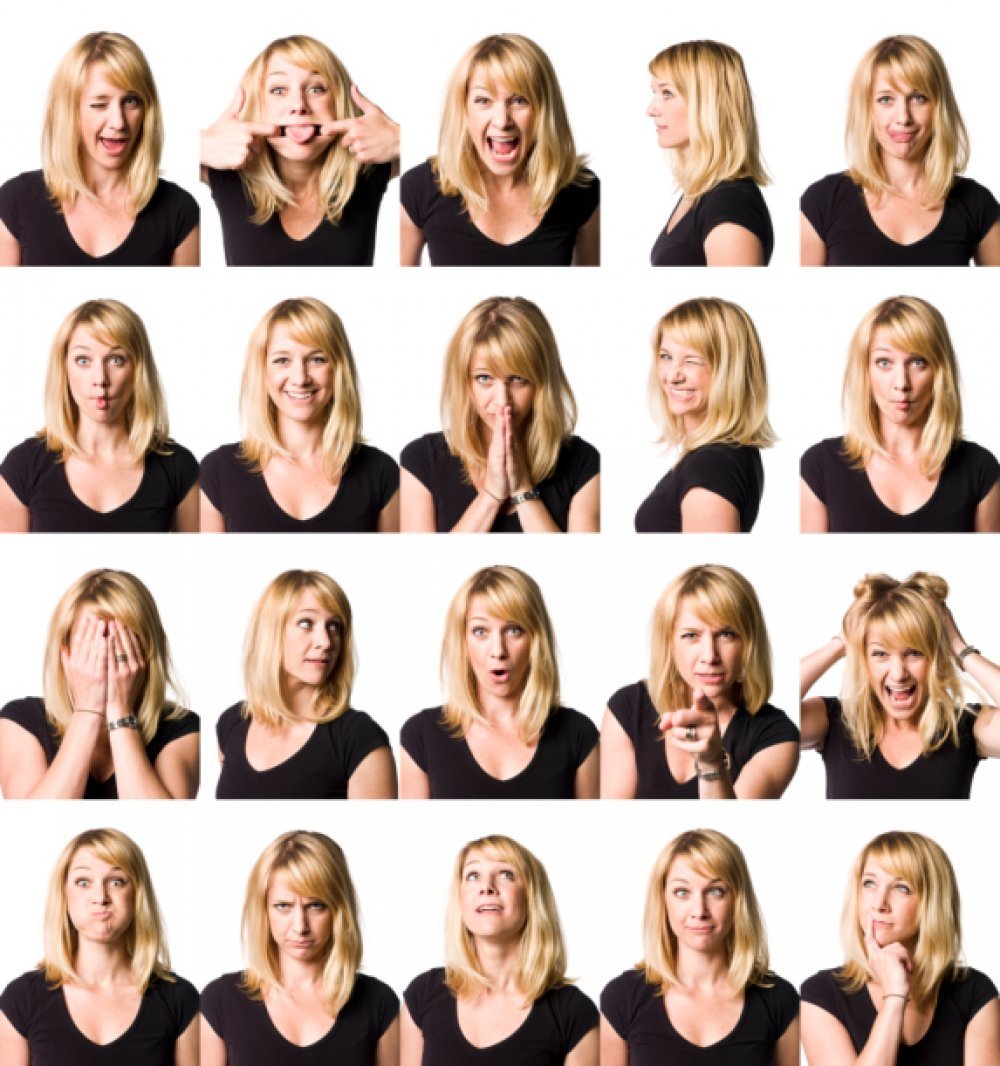 Empatija znači iskusiti radost i tugu drugih ljudi.
To je emocija koja nas povezuje s drugima i zbog nje se osjećamo kao dio nečega oko nas.
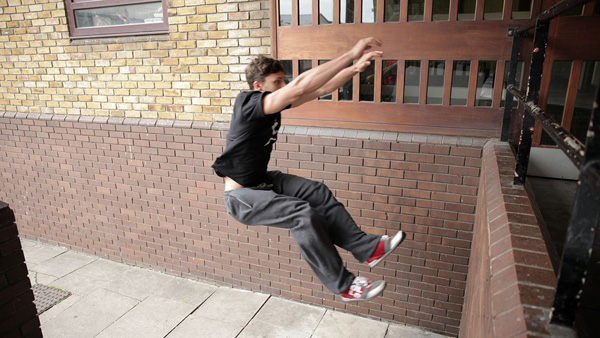 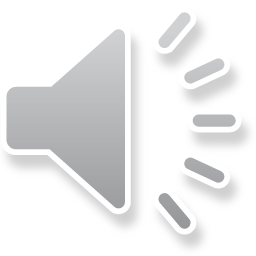 Empatija - što znači ta riječ?
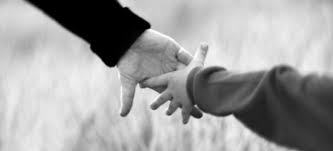 Empatija se razvija u čovjeku od rođenja,
zavaljujući odgoju i našem promatranju ljudi oko nas. 

Ako želimo postati dobra osoba koja brine i za sebe i za druge.
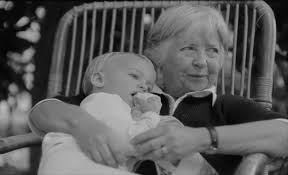 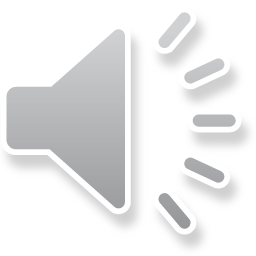 Zašto je empatija važna?
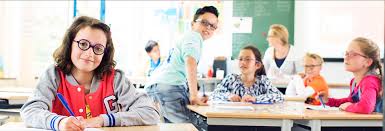 PRIJATELJSTVO
SUOSJEĆAJNOST 
Empatija (uživljavanje, razumijevanje) 
zaustavlja loša ponašanja.
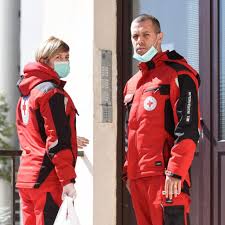 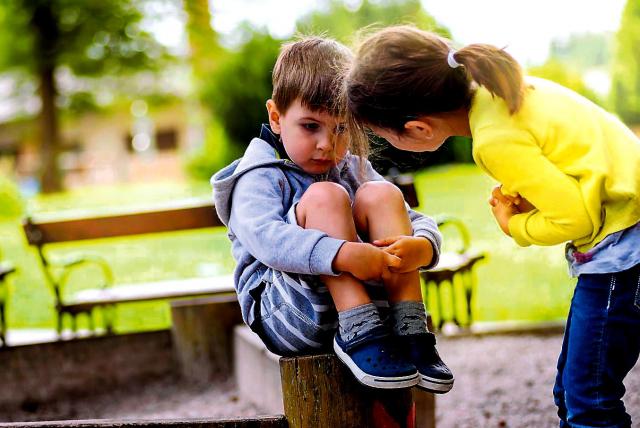 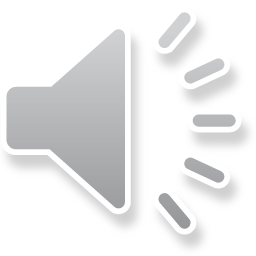 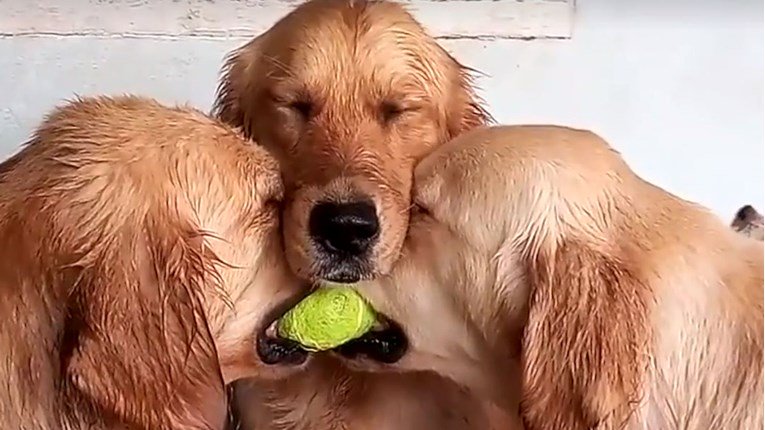 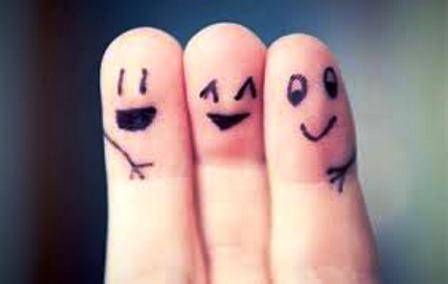 Empatije pomaže:
Upoznati se s drugima, razgovarati

Razumjeti osjećaje i emocije 

Postaviti se ljudski, čovječno te ne zatvarati oči pred tuđom patnjom.
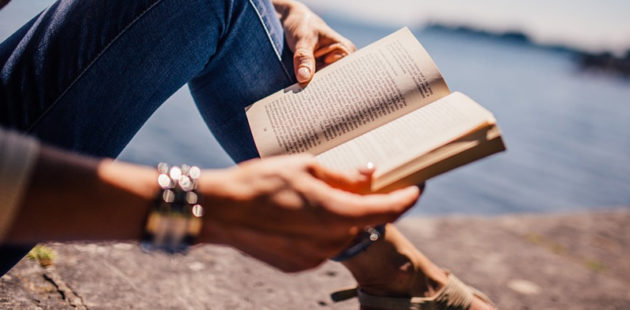 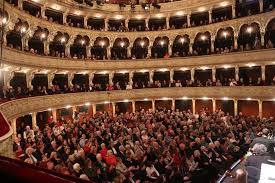 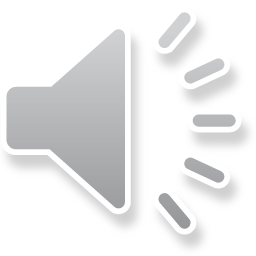 Od čega nas štiti empatija?
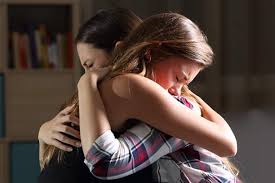 Da nema empatije: 
Ljudi bi bili puni predrasuda (netočnih stavova), 
Oko nas bi vladalo izrabljivanje (međusobno izrabljivanje) i bilo bi jako puno nasilja. 
Ne bi nas bilo briga za druge i ponašali bi se neodgovorno i sebično. Tako bi se ponašali i drugi prema nama.
Bili bi  usamljeni.
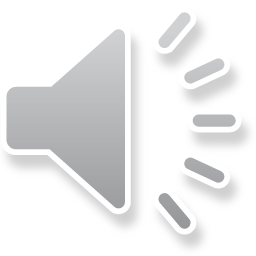 Koji su čimbenici razvoja empatije?
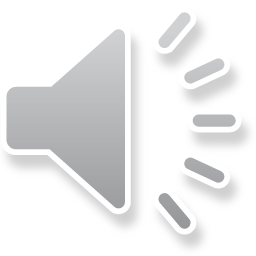 Kako izgleda empatičan učitelj?
Odgovoran je učiti vas, ali i pratiti kako se osjećate u učionici.
Razumije da možete biti jako iscrpljeni. Pita: Kako si danas?
Zadaje zadatke koji nisu samo nabrajanje ili bubanje.
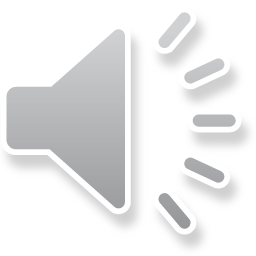 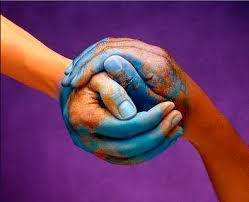 Učitelj koji opomene, ali i pohvali kako bi imali više  koristi od učenja. 
Ohrabri prije ispitivanja i razumije da je stres.
Dogovara se s vama, daje vam mogućnost utjecaja na neke izbore u nastavi. Komunicira s vama davanjem pojašnjenja i argumenata za svoje odluke.
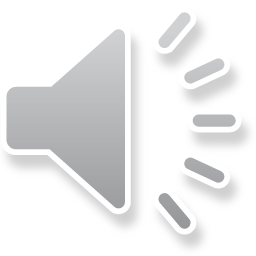 A sada vi opišite: kako izgleda empatičan učenik?
Pokušava razumjeti i shvatiti kako se netko drugi osjeća i zašto se tako osjeća  
Uvijek promisli kako bi se on osjećao da je na tuđem mjestu 
Empatičnog učenika svi poštuju.
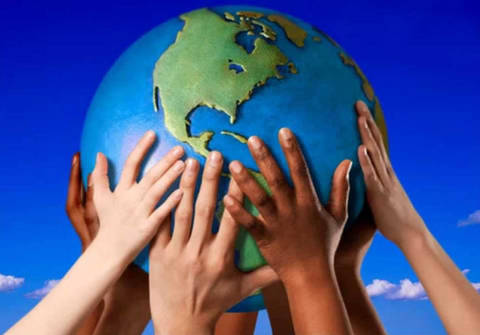 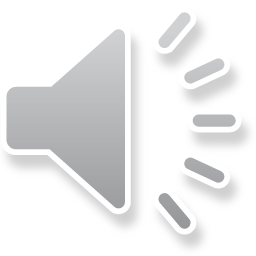 Kako utječe informatička tehnologija na razvoj empatije?
Društvene mreže omogućuju i stvaranje stvarnih prijateljstava.
Pomoću interneta ostvaruje se međunarodno  povezivanje ljudi: 
etwinning škole surađuju projektima s učenicima iz dalekih krajeva
odvijaju se učeničke videokonferencije, nastava na daljinu
rješavaju se svjetski problemi (dogovaramo se, uspoređujemo ideje)
stvaraju se grupe podrške ljudi iz cijelog svijeta (za osobe s invaliditetom) 
unapređenje se kvalitete života ljudi (dijelimo razne informacije, učimo kako žive drugi ljudi). 
Snalazimo se na razne načine da bolje živimo.
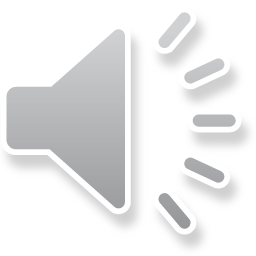 Jesmo li mi empatična škola?
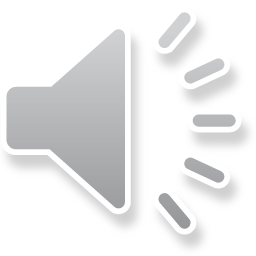 Hvala na pažnji
https://www.youtube.com/watch?v=rhFWrBVeFo0